CPC Table 4-1 vs CBC 1004.5PLUMBING FIXTURE COUNTSJoint effort by the California Building Standards Commission and the Division of the State ArchitectWELCOMEJuly 16, 2025, 1:00 pm – 5:00 pm www.dgs.ca.gov/BSC/Rulemaking
[Speaker Notes: BSC and DSA INTRODUCE
Thank participants for their interest
Why we are here
Housing keeping; short break at 10:30
The chat feature is disabled in order to keep conversations with all members.]
CPC Table 4-1 vs CBC 1004.5PLUMBING FIXTURE COUNTS
In one minute or less, please
Introduce yourself
Why is this topic of interest to your organization?
BSC/DSABanner and Authority
There is some confusion regarding BSC and DSA banners within the codes.
DSA-SS
Public schools K-12
Community Colleges
Enforcement
BSC 
State buildings, UC’s and CSU’s
Enforcement delegated to local jurisdictions
[Speaker Notes: Mention again that BSC & DSA amendments limited to … 


DSA-The Division of the State Architect-Has authority for public schools, community colleges and essential service buildings.  DSA-AC is the Division of the State Architect  Access Compliance which has the authority to propose changes to the building code regulations related to access compliance for public buildings, public accommodations, commercial buildings and public housing; These amendments are mostly located within the California Building Code Chapter 11B.

BSC-The Building Standards Commission- has authority for state-owned, UC and CSU buildings and BSC-CG  is for green building standards for all non-residential occupancies for which no other agency has authority.

BSC-CG proposes green building standards and standards for graywater systems for all occupancies where no state agency has authority applicable to those occupancies. So basically, ALL non-residential, except DSA’s (public schools and community colleges) and OSHPD’s (hospitals and clinics).]
California Building Standards Law
Health and Safety Code 18916. Model code
"Model code" means any building code drafted by private organizations or otherwise, and shall include, but not be limited to, the latest edition of the following:
(a) The International Building Code of the International Code Council.
(b) The Uniform Plumbing Code of the International Association of Plumbing and Mechanical Officials.
. . . 
See also HSC 17922(a), 18928, 18928.1, 18930(a)(7), 18938(b), 18938.3
2025 California Plumbing Code
Section 422.1
422.1 Fixture Count. Plumbing fixtures shall be provided for the type of building occupancy and in the minimum number shown in Table 422.1. The total occupant load and occupancy classification shall be determined in accordance with the California Building Code. Occupancy classification not shown in Table 422.1 shall be considered separately by the Authority Having Jurisdiction.
[OSHPD 1, 2, 3, 4 & 5] Plumbing fixtures shall be provided in the minimum number shown in Table 4-2. 
Exception: [BSC & DSA-SS] Using occupancy classification, described as function of space, determine occupant load factor from Table 4-1 Occupant Load Factor, of this chapter.
2025 California Plumbing  Code
TABLE 422.1MINIMUM PLUMBING FACILITIES
Each building shall be provided with sanitary facilities, including provisions for persons with disabilities as prescribed by the Department Having Jurisdiction8. Table 422.1 applies to new buildings, additions to a building, and changes of occupancy or type in an existing building resulting in increased occupant load.
For requirements for persons with disabilities, Chapter 11A or 11B of the California Building Code Shall be used.
[BSC & DSA-SS]  The total occupant load shall be determined in accordance with the California Building Code or Table 4-1 Occupant Load Factor.
Notes:
8 [BSC, DSA-AC, DSA-SS, HCD 1 & HCD 2, OSHPD 1, 2, 3, 4 & 5] In accordance with Sections 1.8.7 and 301.3, the Authority Having Jurisdiction may approve alternative design criteria when determining the minimum number of plumbing fixtures.
2025  California Plumbing  Code
TABLE 4-1OCCUPANT LOAD FACTOR[BSC & DSA-SS]








* Any uses not specifically listed shall be based on similar uses listed in this table.
** For a building or space with mixed occupancies, use appropriate occupancy group for each area (for example, a school may have an “A” occupancy for the gymnasium, a “B” occupancy for the office, an “E” occupancy for the classrooms, etc.). Accessory areas such as, but not limited to, hallways/corridors, stairways, ramps, toilet rooms, mechanical rooms, closets and fixed equipment, may be excluded.
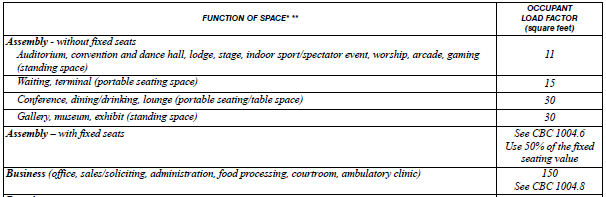 [Speaker Notes: Table 4-1 had remained static since Agency Adoption from 2006 until 2019 Intervening Code Cycle when changes were made to update table.

Please note this is only a portion of Table 4-1, not the whole table.]
Possible Options for BSC and DSA
Delete Table 4-1 from CPC
Further amend Table 4-1:
Remove functions of space that don’t align with DSA/BSC authorities: K-12 Schools, Community Colleges, State Buildings, UC’s/CSU’s Buildings
Revise square footage assigned to more closely align with CBC/IBC Tables 1004.5 & 2902.1
Adopt IBC Table 2902.1 instead of UPC Table 422.1 for plumbing fixture counts, to be used with IBC Table 1004.5. 
Insert IBC Table 2902.1 from IBC to CPC Ch.4 for BSC & DSA occupancies
Option 1: Delete Table 4-1 from the CPC
Pros:
Less confusion for the regulated community
Consistency in applying Chapter 10 of CBC for occupant load calculations for all occupancies 
Fewer state amendments in CPC
Cons:
Higher fixture count for certain occupancies within BSC/DSA Authority 
May incur an economic & fiscal impact (Form 399)
[Speaker Notes: Economic and fiscal impact form may or may not be needed.]
Option 2a: Remove functions of space that don’t align with BSC/DSA authorities in Table 4-1
Pros:
Less confusion for the regulated community
Consistency in applying Chapter 10 of CBC for occupant load calculations for all occupancies 
Fewer state amendments in CPC
Cons:
Local jurisdictions adopting/amending Table 4-1 may need to expand scope in their local ordinances
Option 2b: Revise Table 4-1 OLF to more closely align with CBC/IBC Tables 1004.5 & 2902.1
Pros: 
Results are more aligned in number of required fixtures between calculations using Table 1004.5 and Table 4-1
Cons:
May result in increase of fixture units
Would likely incur an economic & fiscal impact (Form 399)
Option 3 : Adopt IBC Table 2902.1 instead of UPC Table 422.1 for plumbing fixture counts, to be used with IBC 1004.5.
Pros:
Consistent occupant load factor (OLF) determined per Table 1004.5 
OLF & plumbing fixture count tables come from same model code
Cons:
Must go to CBC for plumbing fixture counts
May result in different number of fixture counts
Would likely incur an economic & fiscal impact (Form 399)
Option 4: Insert Table 2902.1 from IBC to CPC Chapter 4 for BSC & DSA occupancies
Pros:
OLF & plumbing fixture count tables come from same model code (Table 2902.1 is developed by ICC to coincide with Table 1004.5 in the IBC) 
Cons:
It may cause confusion with regulated community
Would likely incur an economic & fiscal impact (Form 399)
2006
2006 UPC adopted Table A “Occupant Load Factor.”
2007 CPC adopted Table A & Table 4-1 “Minimum Plumbing Facilities.”During 2007 intervening cycle, the language was amended to remove “The total occupant load shall be determined by the minimum exiting requirements.”
2007 CPC adopted language:The occupant load and use of building and use of the building or space under consideration shall first be established using the Occupant Load Factor Table A.
[Speaker Notes: 2006 UPC adopted Table A (what is now known as Table 4-1)  
2007 California Plumbing Code adopted Table A and Table 4-1 (what is now known as 422.1) Under Title heading in Table 4-1 UPC Added Occupant load factor “Table A” as a way to determine the occupant load for use with Table 4-1.  BSC, OSHPD, DSA, HCD  added footnote: In accordance with Sections 108.7 and 301.2, the Authority Having Jurisdiction may approve alternative design criteria when determining the minimum number of plumbing fixtures.]
2009
2009 – Table A was removed from UPC.
2010 – BSC & DSA Adopted Table A in CPC
BSC & DSA amended language in Table 4-1:
The total occupant load shall be determined in accordance with the Building Code [BSC, DSA] Occupant Load Factor Table A.
[Speaker Notes: Footnote for Table 4-1
[BSC, DSA/SS, DSA-SS/CC] In accordance with Sections 108.7 1.8.7 and 301.2, the Authority Having Jurisdiction may approve alternative designs when determining the minimum number of plumbing fixtures.

Table A should have been shown with Italics this year.
The proposal to add Table A, Occupancy Load Factor, is being made by the proposing state agencies including DSA because the International Association of Plumbing and Mechanical Officials (IAPMO) removed this table from the 2009 edition Uniform Plumbing Code (UPC). The state agencies believe that this table is necessary and important in assisting the citizens of California to accurately estimate the appropriate number of plumbing fixtures for all Initial Statement of Reasons DSA-SS 2 OF 2 06/1/2009 California Plumbing Code (Title 24, Part 5) occupancies based on the occupant load factor instead of the requirements specified by the 2009 edition model plumbing code (UPC).
BSC did not have ISOR for changes.]
2012
UPC adds in Section 422.1: the total occupant load and occupancy classification shall be determined in accordance with the Building Code.
CPC amends Section 422.1: the building code. Occupant Load Factor Table A.
Table 4-1 becomes 422.1, Note under Title: 
“Total occupant load shall be determined in accordance with the [BSC, DSA] Occupant Load Factor Table A”
[Speaker Notes: The proposal to add Table A, Occupancy Load Factor, was made because the International Association of Plumbing and Mechanical Officials (IAPMO) removed this table from the 2009 edition of the plumbing code.  The BSC felt this table was necessary and important in assisting the citizens of California to accurately estimate the appropriate number of plumbing fixtures for all occupancies based on the occupant load factor instead of the existing requirements currently specified for installation in the 2009 plumbing code.]
2015 and 2018
No Changes in UPC
BSC and DSA carried forward Table A and Table 422.1 without new amendments
2019 Intervening Code Cycle
BSC & DSA renamed Table A to 4-1
BSC amended Section 422.1 Fixture Count: The total occupant load and occupancy classification shall be determined in accordance with the California Building Code [BSC, DSA-SS &  DSASS/CC] or Occupant Load Factor Table A.  (At this time DSA did not follow suit.  DSA did it in a later cycle).
Exception:
[BSC] Using occupancy classification, described as function of space, determine occupant load factor from Table 4-1 Occupant Load Factor, of this chapter.
[Speaker Notes: The past three code adoption cycles have yielded code language that is conflicting or vague. The most recent edition of CPC Section 422.1 appears to permit the reader to choose, at will, either the California Building Code (CBC, meaning Table 1004.5) or California Plumbing Code (CPC) Table A to perform occupant load calculations used in determining minimum fixture counts. This issue is now resolved by indicating alternate Table 4-1 (proposed to replace Table A) as an exception, which can be used if the jurisdiction has adopted it.]
2019 Intervening Code  Cycle
BSC & DSA modified the now Table 4-1
Replaced “Occupancy” with “Function of Space.”
Function of space that aligns with Table 422.1 in the CPC
Many Occupant Load Factors (sq ft) were updated or changed.
[Speaker Notes: The proposal included language to clarify terms also; “occupancy classification” is amended to become “function”, aligning with Table 1004.5 format, and more indicative of descriptions associated with plumbing fixture counts, as described in the discussion below, of Table 4-1.  

It was identified that using the CBC Table 1004.5 generated disproportionate increases in fixture requirements for some uses. The CPC alternate Table A was seen to provide equitable occupant load figures for the majority of functional uses. The proposed Table 4-1 improves upon Table A and remains an alternative to CBC Table 1004.5 in providing proportionate occupant load figures, used to determine plumbing fixture count minimums.]
Issues with CBC Table 1004.5 Occupant Load
Table is for an egress occupant load
Incomplete listing of functions that will necessitate plumbing fixtures.
Listing of functions that have no bearing on plumbing fixture use.
[Speaker Notes: Other issues with the use of CBC Table 1004.5 include:
	An incomplete listing of functions that will necessitate plumbing fixtures.
	Listing of functions that have no bearing on plumbing fixture use.
Consideration has been given to the nature of the actual use for various functions; particularly, “transient” functions versus “destination” functions, which bears directly on plumbing facility use. As an example, a business staff member may use a parking structure (transient) to gain access to a lobby and corridor (transient) to gain access to an office (destination). That staff member can only occupy one of those places at a time and requires the use of parking and lobby/corridor to reach the destination function, office. Thus, the staff member should contribute to plumbing fixture loads only from the standpoint of the primary use, “office”. In this light, a number of categories of CBC Table 1004.5 yield excessive occupant load values; hence the notion to retain the availability of Table A (proposed as Table 4-1) as an alternate method for occupant load calculation.

Floor Area, Gross is area measured within the perimeter formed by the inside surface of the exterior walls.  The area of all occupiable and nonoccupiable spaces, including mechanical and elevator shafts, toilet rooms, closets and mechanical equipment rooms, are included in the gross floor area.  This area could also include any covered porches, carports or other exterior space intended to be used as part of the building’s occupiable space.

Floor Area, Net is an area intended to include only the room areas that are used for specific occupancy purposes and does not include circulation areas, such as corridors, ramps or stairways, or service and utility spaces, such as toilet rooms and mechanical and electrical equipment rooms.  Net floor area is typically measured between inside faces of walls within a room.

The use of net and gross floor areas is intended to provide a refinement in the occupant load determination.  The gross floor area technique applied to a building only allows in the deduction of the exterior walls, vent shafts and interior courts from the plan area of the building.
The next floor area permits the exclusion of certain spaces that would be included in the gross floor area. The net floor area is intended to apply to the actual occupied floor areas.  The area used for permanent  building components, such as shafts, fixed equipment, thickness of walls, corridors, stairways, toilet rooms, mechanical rooms and closets, is not included in net floor area.]
Compare Tables CPC and CBCAssembly  - Conference/Dining - Unconcentrated
[Speaker Notes: This table compares the CPC Tables 4-1 and 422.1, Table 1004.5 of the California Building Code with Table 422.1 of CPC and Table 1004.5 and Table 2902.1 of the CBC for Assembly –Lecture hall unconcentrated

1,000 Sq ft  Using table 4-1 Occupant Load is 34 in the second column in the third & fourth columns using Table 1004.5  Occupant load is 67-  Water Closets 1 each for male and female for Table A and the last column. Urinal: 1  (can be omitted per CPC Table 422.1 Note 3a for BSC regulated occupancies),  Table 422.1 Note 3b for Female water closet for BSC regulated occupancies and 2 for non BSC regulated occupancies
Lavatory: 1
8,000 Sq Ft using table 4-1 occupant load is 267 in the second column.  In the third and fourth columns using table 1004.5 occupant load is 533
Occupant Load 533
(267 Male & 267 Female)
Assembly - Lecture Hall
Assembly – Food court
 
MALE
Water Closet: 3 (1 per 125)
Water Closet: 4 (Restaurant) 
Minus -2 Urinals = 1 WC
Lavatory: 2 (1 per 200)
Lavatory: 4 (Restaurant)
Urinal: 67% of 3 rounded down = 2
 
FEMALE
Water Closet: 5 (1 per 65)
Water Closet: 4 (Restaurant)
Lavatory: 2 (1 per 200)
Lavatory: 4 (Restaurant)


20,000 sq ft using table 4-1 Occupant Load is 667 in the second column.  In the third and fourth columns using table 1004.5 occupant load is 1,333.
4th Column:
Water Closet: 6 (1 per 125)
Water Closet: 9 (Restaurant)
Minus 4 Urinals = 2 WC
Lavatory: 4 (1 per 200)
Lavatory: 4 ea. (Restaurant)
Urinal: 4
 
FEMALE
Water Closet: 11 (1 per 65)
Water Closet: 9 (Restaurant)
Lavatory: 4 (1 per 200)]
Compare Tables CPC and CBCAssembly - Fixed
[Speaker Notes: Used Assembly with Fixed seats for function of space for all three columns to determine occupant load for the required number of plumbing fixture units

50 Seats – in Column 2 CPC Table 4-1 Occupant load is 25  -  (Table 4-1 uses 50% of seating value)
third and fourth columns using CBC Table 1004.5 occupant load of 50

CPC Table 422.1 note 3 states The Total number of required water closets for female shall not be less than the total number of required water closets and urinals for males.  BSC amendment -for BSC occupancies “This requirement shall not apply when single occupancy toilet facilities are provided for each sex in an A or E occupancy with an occupant load of less than 50.  Either a. The required urinal shall be permitted to be omitted or b. if installed, the urinal shall not require a second water closet to be provided for the female.  Urinal can be omitted per CPC Table 422.1 Note 3a for BSC regulated occupancies

500 Seats - Column 2 using CPC Table 4-1, Occupant load is 250 (again Table 4-1 uses 50% of seating value). Third & Fourth Columns - Occupant load is 500 seats and here we substitute 1 Urinal for 1 water closet for male fixtures.
Difference in OL starts to affect required number of fixtures. 
Ch. 10 + CPC result in significantly larger number of fixtures.
Table 4-1 + CPC and Ch. 10 + Ch.29 result in similar results. 

2,000 Seats the second column using Table 4-1 occupant load equals 1,000 and third & fourth columns using table 1004.5 occupant load is 2,000. Difference in OL affects the number of required fixtures and the difference is not eliminated by using Ch.29 for calculations. 
 Ch. 10 + CPC and Ch. 10 + Ch.29 result in significantly larger number of fixtures.
The occupant Load (OL) value for assembly with fixed seating (A-1 occupancy) is significantly different between CBC Table 1004.5 and CPC Table 4-1 (Table 1004.5 calculations result in 100% increase in OL). As the facility becomes larger, the difference in the required number of plumbing fixtures becomes greater. 

Elimination of Table 4-1 will increase requirements for BSC occupancies. Amendment to match Table 1004.5 will also increase requirements but the amendment itself is easy.

Per CPC Table 4-1: 50% of the seating value = 25 O.L. = 13 Male & 13 Female
Per CBC Table 1004.5: 50 seats = 50 O.L. = 25 Male & 25 Female

Per CPC Table 4-1: 50% of the seating value = 250 OL = 125 Male & 125 Female
Per CBC Table 1004.5: 500 seats = 500 OL = 250 Male & 250 Female

Per CPC Table 4-1: 50% of the seating value = 1,000 OL = 500 Male & 500 Female
Per CBC Table 1004.5: 2,000 seats = 2,000 OL = 1,000 Male & 1,000 Female]
Compare Tables CPC and CBCBusiness
[Speaker Notes: Using the “Business” as function of space in CPC Table 4-1 & CBC Table 1004.5 to determine the occupant load for the required number of plumbing fixture units
3,750 row:  Occupant load for all three columns is 25 Using Table 4-1 of CPC and 1004.5 of CBC.  

CPC Section 422.2 Separate Facilities Exception 3 is Used in second and third columns states “in business and mercantile occupancies with total occupant load of 50 or less including customers and employees, one toilet facilities, designed for use by no more than one person at a time, shall be permitted for use by both sexes. 
In the fourth column - IBC Sec. 2902.2 Exception (4).  Separate toilet facilities are not required (OL ≤ 25)  All three methods result in the same numbers.

7 ,000 row Occupant load for all three columns is 47.  in the second and third columns - Table 4-1 + CPC and Ch. 10 + CPC results in the same numbers. CPC Section 422.2 Exception 3 states “in business and mercantile occupancies with a total occupant load of 50 or less including customers and employees, one toilet facility, designed for use by no more than one person at a time shall be permitted for use by both sexes” which applies to columns 1 & 2 allowing one single-user toilet facility.
 
Because of the differences in exceptions, Ch. 10 + Ch. 29 results in a larger number for medium scale establishments – CBC 2902.2 Separate Facilities exception 4. “Separate toilet facilities shall not be required in business occupancies in which the maximum occupant load is 25 or fewer.”  Occupant load was 47 so the exception cannot be used.

40,000  row  Occupant load for all three columns is 267. OL calculations are the same, so Table 4-1 + CPC and Ch. 10 + CPC results in the same numbers.  Required number of plumbing fixtures is significantly larger for women’s water closets using CPC versus IBC Chapter 29. 2 WC are substituted for urinals: 50% of 4 WC = 2 Urinals)

3750 sq ft / 150 (OL from Table 4-1)  = 25 OL / 50 % = OL 13 Male & 13 Female
3750 sq ft / 150 (OL Table 1004.5) = 25 OL / 50% = OL 13 Male & 13 Female   The footnote to Table 4-1 (see below) complicates the issue and, using it, may yield different OL even for the same sized building.
 
** … Accessory areas such as, but not limited to, hallways/corridors, stairways, ramps, toilet rooms, mechanical rooms, closets and fixed equipment, may be excluded.

7000 sq ft / 150 (OL from Table 4-1) = 47 OL / 50 % = OL 24 Male & 24 Female
7000 sq ft / 150 (OL Table 1004.5) = 47 OL / 50% = OL 24 Male & 24 Female 
40,000 sq ft / 150 (OL from Table 4-1) = 267 OL / 50 % = OL 134 Male & 134 Female
40,000 sq ft / 150 (OL Table 1004.5) = 267 OL / 50% = OL 134 Male & 134 Female]
Compare Tables CPC and CBCBusiness - continued
[Speaker Notes: Continuing on with comparing table in CPC and CBC Using the “Business” as function of space in CPC Table 4-1 & CBC Table 1004.5 to determine the occupant load for the required number of plumbing fixture units

150,000 has an occupant load of 1,000 for all three columns

Summary: There is no difference between Occupant Load (OL) values in CBC Table 1004.5 and CPC Table 4-1. As a result, the required number of plumbing fixtures calculated per Table 422.1 is the same while using CBC Table 1004.5 or CPC Table 4-1. 
However, for the same number of plumbing occupants, the required number of plumbing fixtures differs if IBC Chapter 29 is used in calculations.
OL calculations are the same, so Table 4-1 + CPC and Ch. 10 + CPC results in the same numbers.
 
Required number of plumbing fixtures is within one or two fixture units using CPC versus IBC Chapter 29.

In the fourth column (5 Water Closets are substituted for urinals: 50% of 11 Water Closets rounded down = 5 Urinals)

150,000 sq ft / 150 (OL from Table 4-1) = 1,000 OL / 50 % = OL 500 Male & 500 Female
150,000 sq ft / 150 (OL Table 1004.5) = 1,000 OL / 50% = OL 500 Male & 500 Female]
Compare Tables CPC and CBCEducation beyond 12th Grade
[Speaker Notes: Using the “Education beyond the 12th grade” as function of space in CPC Table 4-1 & Educational classroom area CBC Table 1004.5 to determine the occupant load for the required number of plumbing fixture units which we used “B” occupancy  to get the numbers from CPC Table 422.1 and CBC Table 2902.1.

Top row we start off with 10,000 Sq Ft  Occupant load for the second  column  using CPC table 4-1 is 200, the third and fourth columns using CBC Table 1004.5 is 500 occupant load.

Second row is 100,000 sq ft  Occupant load  using table 4-1 in the second column is 2,000.  in the Third and fourth Columns occupant load is 5000

The occupant Load (OL) value for educational occupancy (classroom area) above 12th grade is significantly different between CBC Table 1004.5 and CPC Table 4-1 (Table 1004.5 calculations result in 150% increase in OL). As the facility becomes larger, the difference in the required number of plumbing fixtures will become greater. 
Calculations for the required number of plumbing fixtures for educational occupancy per IBC Table 2902.1 are significantly different from the one per CPC Table 422.1.

Per CPC Table 4-1: 10,000 sq ft / 50 = 200 O.L.= 100 Male & 100 Female
Per CBC Table 1004.5: 10,000 sq ft / 20 = 500 O.L. = 250 Male & 250 Female 
Per CPC Table 4-1: 100,000 sq ft / 50 = 2,000 O.L.= 1,000 Male & 1,000 Female
Per CBC Table 1004.5: 100,000 sq ft / 20 = 5,000 O.L. = 2,500 Male & 2,500 Female]
Compare Tables CPC and CBCEducation Shops/Vocational
[Speaker Notes: Using the “Education beyond the 12th grade” as function of space for shops and vocational in CPC Table 4-1 & CBC Table 1004.5 to determine the occupant load for the required number of plumbing fixture units which we used the “B” occupancy in 422.1 & 2902.1

10,000 sq ft First Row all three columns have a 200 occupant load

100,000 Second row with 2,000 occupant load

The occupant Load (OL) value of educational occupancy for shops/vocational use is the same in CBC Table 1004.5 and CPC Table 4-1.  
CPC Table 4-1 is unclear about the type of occupancy for shops and other vocational areas in educational facilities.  If Business Occupancy (150 sf/occ) in Table 4-1 is applied to the shops/vocational use, the difference in the required number of plumbing fixtures will be significantly greater.
Calculations for the required number of plumbing fixtures for educational occupancy per IBC Table 2902.1 are significantly different from the one per CPC Table 422.1.
 
Per CPC Table 4-1: 10,000 sq ft / 50 = 200 = 100 Male & 100 Female
Per CBC Table 1004.5: 10,000 sq ft / 50 = 2,000 = 100 Male & 100 Female 
Per CPC Table 4-1: 100,000 sq ft / 50 = 2,000 = 1,000 Male & 1,000 Female
Per CBC Table 1004.5: 100,000 sq ft / 50 = 2,000 = 1,000 Male & 1,000 Female]
Compare Tables CPC and CBCExercise
[Speaker Notes: Used “Exercise” from CPC Table 4-1  and CBC 1004.5 as function of space  to determine the occupant load for the required number of plumbing fixture units


1,000 Sq ft Exercise room considering “B” occupancy, has an occupant load of 20 for all three columns
Summary: Occupant load calculations using different methods result essentially in the same number. 

5,000 Sq ft exercise room using A-3 Occupancy has an occupant load of 100 for all three columns
Summary: Occupant load calculations using different methods result in almost the same numbers

1,000 sq ft / 50 (OL Table 4-1) = 20 / 50 % = OL 10 Male & 10 Female
1,000 sq ft / 50 (OL Table 1004.5) = 20 / 50% = OL 10 Male & 10 Female 
5,000 sq ft / 50 (OL Table 4-1) = 100 / 50 %  = OL 50 Male & 50 Female
5,000 sq ft / 50 (OL Table 1004.5) = 100 / 50% = OL 50 Male & 50 Female 

Summary: Occupant load calculations using different methods result in almost the same numbers]
Compare Tables CPC and CBCKitchen
[Speaker Notes: Using the “Kitchen” as function of space in CPC Table 4-1 & CBC Table 1004.5 to determine the occupant load for the required number of plumbing fixture units

Commercial Kitchen
500 SQ FT Using table 4-1 calculates to an occupant load of 10
For Columns 2 and 3 - Per CPC Sec. 422.2 Exception (2), just one unisex toilet facility shall be allowed for the facilities under10 or less O.L.  Column four using IBC Chapter 10 and 29 does not 

Third and Fourth columns using Table 1004.5 occupant load is 3

6,000 Sq Ft Using table 4-1 Occupant load 120
3rd and 4th columns using table 1004.5 Occupant load is 30

Summary: The occupant load factor in CBC Table 1004.5 for commercial kitchen is 4 times greater than the one in CPC Table 4-1.  As the facility becomes larger, the difference in the required number of plumbing fixtures will become significantly greater. Additionally, CPC Table 422.1 is not specific about commercial kitchen.

500 sq ft / 50 (Occupant Load Factor per CPC Table 4-1) = 10 O.L.= 5 Male & 5 Female
500 sq ft / 200 (Occupant Load Factor per CBC Table 1004.5) = 3 O.L. = 2 Male & 2 Female 
6,000 sq ft / 50 (Occupant Load Factor per CPC Table 4-1) = 120 O.L. = 60 Male & 60 Female
6,000 sq ft / 200 (Occupant Load Factor per CBC Table 1004.5) = 30 O.L.= 15 Male & 15 Female]
Compare Tables CPC and CBCLaboratory – Non - Educational
[Speaker Notes: Using the “Laboratory – Non-Educational” as function of space in CPC Table 4-1 & CBC Table 1004.5 to determine the occupant load for the required number of plumbing fixture units


CPC Sec. 422.2 Exception (3).  Just one unisex toilet facility shall be allowed, as far as the area is defined as B occupancy.

Laboratory 1,000 Sq Ft Occupant Load for all three columns is 10  using “B” Occupancy to identify for the plumbing fixture unit count
5,000 Sq Ft Occupant Load is 50 for all three columns  Using “B” Occupancy

Summary: Non-educational laboratory occupant load values are the same between CPC Table 4-1 and CBC Table 1004.5. As a business occupancy, the required number of fixtures is similar between the CPC and IBC, but the CPC requires more fixtures for female occupants at greater occupancies.


1,000 sq ft / 100 (OL from Table 4-1) = 10 / 50 % = OL 5 Male & 5 Female
1,000 sq ft / 100 (OL CBC Table 1004.5) = 10 / 50% = OL 5 Male & 5 Female 
5,000 sq ft / 100 (OL from Table 4-1) = 50 / 50 % = OL 25 Male & 25 Female
5,000 sq ft / 100 (OL Table 1004.5) = 50 / 50% = OL 25 Male & 25 Female]
Compare Tables CPC and CBCLaboratory – Educational 12+
[Speaker Notes: Using the “Laboratory -Educational beyond the 12th grade” as function of space in CPC Table 4-1 & CBC Table 1004.5 to determine the occupant load for the required number of plumbing fixture units

1,000 Sq Ft Lab considered “B” occupancy –  to calculate the required number of plumbing fixtures
Using Table 4-1 occupant load = 20
Using Table 1004.5 Occupant Load = 10
CPC Sec. 422.2 Exception (3).  Just one unisex toilet facility shall be allowed, as far as the area is defined as B occupancy

5,000 sq ft Occupant load using table 4-1 = 100
3rd and 4th columns Occupant load = 50

Summary: Laboratory occupant loads for grades 12+ are defined as non-educational in the CBC Table 1004.5, but not in CPC Table 4-2. This is open to interpretation and could result in occupant loads being calculated as shown. This results in a larger occupant load calculation and a greater number of fixtures in larger labs when using the values for an educational lab in the CPC.

1,000 sq ft / 50 (OL from Table 4-1) = 20 / 50 % = OL 10 Male & 10 Female
1,000 sq ft / 100 (OL Table 1004.5) = 10 / 50% = OL 5 Male & 5 Female 

5,000 sq ft / 50 (OL from Table 4-1) = 100 / 50 % = OL 50 Male & 50 Female
5,000 sq ft / 100 (OL Table 1004.5) = 50 / 50% = OL 25 Male & 25 Female]
Compare Tables CPC and CBCMercantile
[Speaker Notes: Using the “Mercantile” as function of space in CPC Table 4-1 & CBC Table 1004.5 to determine the occupant load for the required number of plumbing fixture units


This table compares the CPC Tables 4-1 and 422.1, Table 1004.5 of the California Building Code with Table 422.1 of CPC and Table 1004.5 and Table 2902.1 of the CBC  for Mercantile occupancy

1,000 – Occupant Load for all three columns is 10.  Same number for all 3 methods for small scale establishments with OL ≤ 50 (≤ 5000 sf)

8,000 – Occupant Load for all three columns is 80. Separate toilet facilities are required in columns 2 and 3 with essentially the same fixture unit count. fourth column IBC Sec. 2902.2 Exception (3). Separate toilet facilities shall not be required in mercantile occupancies in which the maximum occupant load is 100 or fewer.

Table 4-1 + CPC and Ch. 10 + CPC results in the same numbers. 
 
Because of the differences in exceptions, Ch. 10 + Ch. 29 results in a smaller number for medium scale establishments with 50 < OL ≤ 100 (> 5000 to 10000 sf)

50,000  Occupant load for all three columns is 500.  Table 4-1 + CPC and Ch. 10 + CPC results in the same numbers. 
 
Ch. 10 + Ch. 29 results in significantly smaller number for larger scale establishments with  OL > 200 (> 20000 sf)

Summary: There is no difference between Occupant Load (OL) values in CBC Table 1004.5 and CPC Table 4-1. As a result, the required number of plumbing fixtures calculated per Table 422.1 is the same while using CBC Table 1004.5 or CPC Table 4-1. 
However, for the same number of plumbing occupants, the required number of plumbing fixtures for establishments over 5000 sf is smaller if IBC Chapter 29 is used in calculations. 


1,000 sq ft / 100 (OL from Table 4-1) = 10 / 50 % = OL 5 Male & 5 Female
500 sq ft / 60 (OL Table 1004.5) + 500 sq ft / 300 (OL Table 1004.5)  = 8.3 + 1.7 = 10 / 50% = OL 5 Male & 5 Female
 Assumption that the division between mercantile public and storage, stock, shipping areas is 50/50 which may not be the case in a real-life scenario. 
 
The footnote to Table 4-1 (see below) further complicates the issue.  
 
** … Accessory areas such as, but not limited to, hallways/corridors, stairways, ramps, toilet rooms, mechanical rooms, closets and fixed equipment, may be excluded.

8,000 sq ft / 100 (OL from Table 4-1) = 80 / 50 % = OL 40 Male & 40 Female
4,000 sq ft / 60 (OL Table 1004.5) + 4,000 sq ft / 300 (OL Table 1004.5) = 66.7 + 13.3 = 80 / 50% = OL 40 Male & 40 Female 
50,000 sq ft / 100 (OL from Table 4-1) = 500 / 50 % = OL 250 Male & 250 Female
25,000 sq ft / 60 (OL Table 1004.5) + 25,000 sq ft / 300 (OL Table 1004.5) = 416.7 + 83.3 = 500 / 50% = OL 250 Male & 250 Female]
Compare Tables CPC and CBCWarehouse
[Speaker Notes: Using the “Warehouse” as function of space in CPC Table 4-1 & CBC Table 1004.5 to determine the occupant load for the required number of plumbing fixture units


6300 sq ft second Column using Table 4-1 occupant load 2, CPC Section 422.2 Separate Facilities Exception 2 In occupancies with a total occupant load of 10 or less,
including customers and employees, one toilet facility, designed for use by no more than one person at a time, shall be permitted for use by both sexes.

Third Column using Chapter 10 and 422.1-Occupant load is 13  Separate toilet facilities are required

fourth Column using Chapter 10 and Chapter 29 Occupant load is 13  IBC Sec. 2902.2 Exception (2). Separate toilet facilities shall not be required in structures or tenant spaces with a total occupant load, including both
employees and customers, of 15 or fewer.  One single-user toilet facility is allowed.

Because of OL differences and differences in exceptions allowed Ch. 10 + CPC calcs require separate facilities while  Table 4-1 + CPC require one single user facility only.
 Back checking with ICC intent, Ch.10 + Ch.29 calcs result in one single user facility also. 
 Table 4-1 + CPC  matches  ICC intent.
Small scale facilities with OL ≤ 10 (≤ 5000 sf) will result in the same number of required toilet facilities.

44,000 Sq ft.  second Column using Table 4-1 Occupant load is 11
third and fourth columns occupant load is 88  Using the “S” & Storage occupancy for Tables 422.1 and 2902.1
Medium scale facilities with 10 ≤ OL ≤ 200
(5000 to 100000 sf) will result in the same number of required toilet facilities/fixtures using any one of the three methods.

110,000 Sq ft second column using Table 4-1 Occupant load is 28
Third and fourth columns the occupant load is 220. 
Large scale facilities with OL > 200 (> 100000 sf) will result in different number of required toilet facilities/fixtures using all 3 methods.
 
Table 4-1 + CPC results in the smallest number.
Ch. 10 + Ch. 29 results in the largest number.
Ch. 10 + CPC – in between.
Summary: The occupant Load (OL) value for storage warehouses is significantly different between CBC Table 1004.5 and CPC Table 4-1 (Table 1004.5 calculations result in 700% increase in OL). However, the required number of plumbing fixtures calculated per Table 422.1 or per Chapter 29 is the same for 5000sf to 100000sf facilities. For facilities of other sizes, using CPC Table 4-1 along with Table 422.1 results in smaller number of required plumbing fixtures. 

6,300 sq ft / 4000 (OL from Table 4-1)  = 2 / 50 % = OL 1 Male & 1 Female
6,300 sq ft / 500 (OL Table 1004.5) = 13 / 50% = OL 7 Male & 7 Female
 Assumption that distribution portion (OL factor = 500) of the warehouse is insignificant and is not included in calculations which may not be the case in a real-life scenario. 
 
The footnote to Table 4-1 (see below) further complicates the issue.  
 
** … Accessory areas such as, but not limited to, hallways/corridors, stairways, ramps, toilet rooms, mechanical rooms, closets and fixed equipment, may be excluded.

44,000 sq ft / 4000 (OL from Table 4-1) = 11 / 50 % = OL 6 Male & 6 Female
44,000 sq ft / 500 (OL Table 1004.5) = 88 / 50% = OL 44 Male & 44 Female

110,000 sq ft / 4000 (OL from Table 4-1) = 28 / 50 % = OL 14 Male & 14 Female
110,000 sq ft / 500 (OL Table 1004.5) = 220 / 50% = OL 110 Male & 110 Female]
Contact Information
Call CBSC at (916) 263-0916
Email cbsc@dgs.ca.gov
Website dgs.ca.gov/BSC
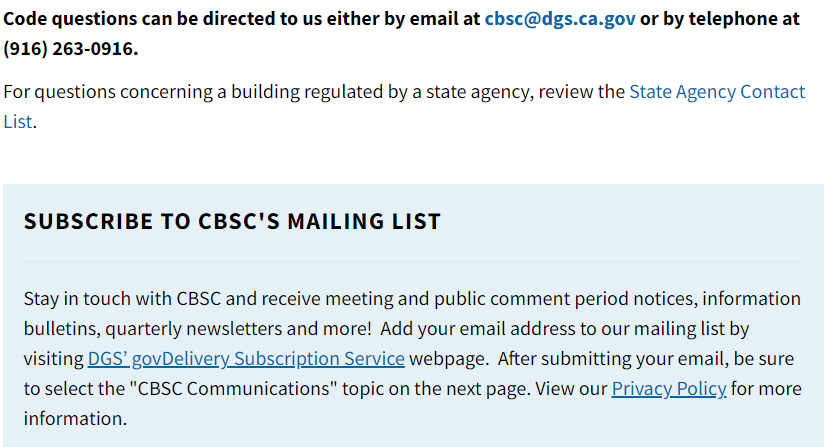 [Speaker Notes: Here’s our contact information and website address.

If you are interested in participating in the rulemaking process, receiving announcements about code effective dates or seeing our periodical newsletter, among other announcements, you can also go to our “Contact Us” page to sign up for our mailing list.]
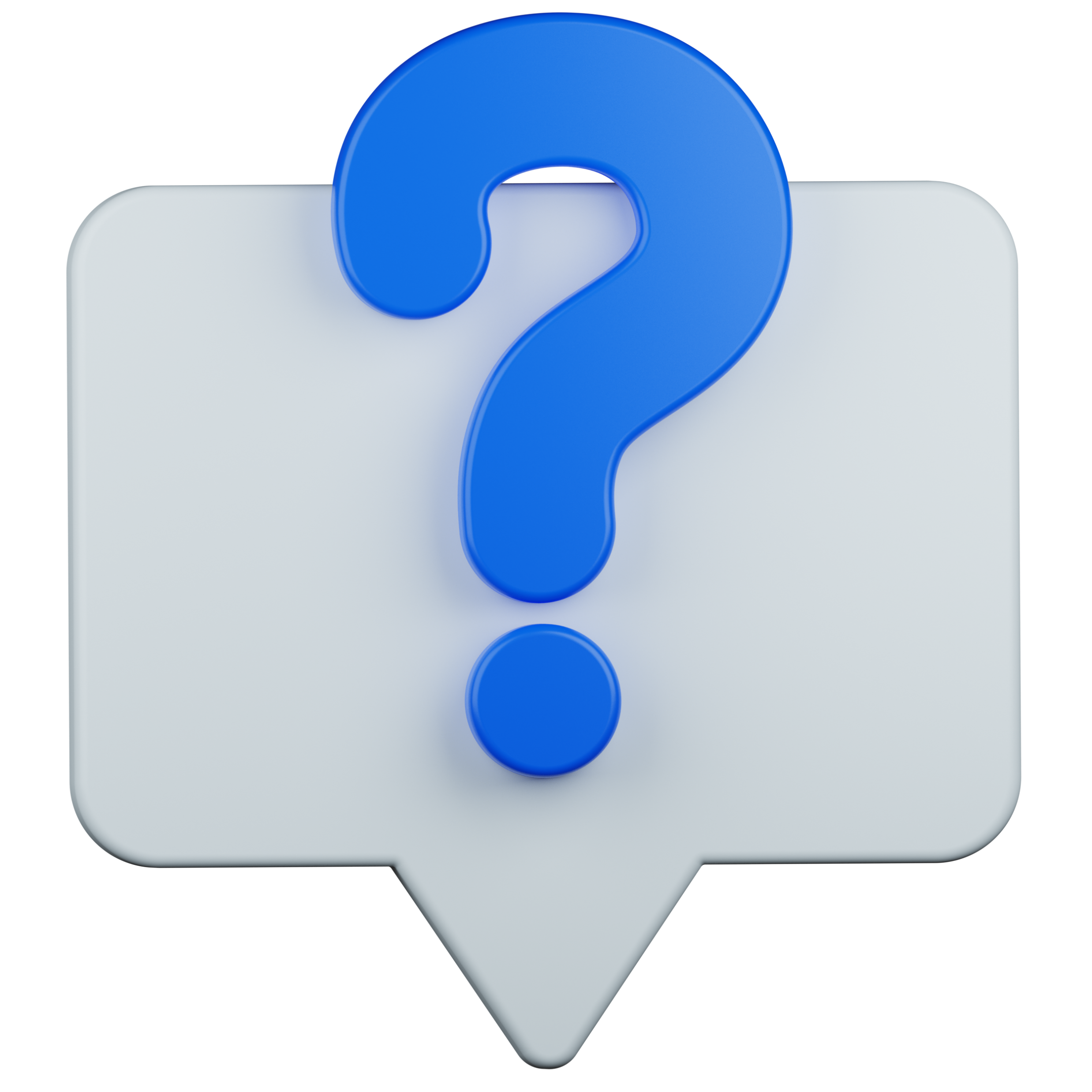 Thank You!
[Speaker Notes: Any final questions? 

Thank you very much for attending this session.]